A Data Annotation Architecture for Semantic Applications in Virtualized Wireless Sensor NetworksUma Arquitetura de Anotação de Dados para Aplicações Semânticas em Redes de Sensores Sem Fio VirtualizadasI. Khan, R. Jafrin, F. Z. Errounda, R. Glitho, N. Crespi, M. Morrow and P. Polakos - IM 2015
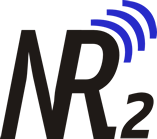 Andressa Vergutz
Curitiba – PR
14/10/2015
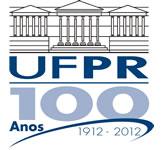 Sumário
Introdução
Trabalhos Relacionados
Arquitetura Proposta
Implementação 
Resultados Obtidos
Conclusão e Análise Crítica
14/10/2015
www.nr2.ufpr.br
2
Introdução
Monitoramento 
geográfico
Monitoramento 
de infraestrutura
Redes de Sensores Sem Fio
Monitoramento
 de espécies
Ambientes Militares
14/10/2015
www.nr2.ufpr.br
3
[Speaker Notes: This slide intends to present the motivation to cognitive radio development.]
Introdução
Redes de Sensores Sem Fio Virtualizadas
Aplicações concorrentes 






Dados coletados pelos sensores em formato bruto
Aplicação 01
RSSF 
(Sensor)
Aplicação 02
Aplicação 03
14/10/2015
www.nr2.ufpr.br
4
[Speaker Notes: This one defines the mais characteristics of CRN

The focus of this work is cognitive radio ad hoc networks]
Introdução
Aplicações Semânticas
Maior quantidade de detalhes sobre eventos
Usuários finais desejam obter tais informações

Ex.: monitoramento de fogo
Qual o estado do fogo?
Qual a localização atual do fogo?

Mecanismo de Anotação de Dados!
14/10/2015
www.nr2.ufpr.br
5
[Speaker Notes: Anotação de dados: enviar mais detalhes (localização e estado) além de apenas notificar que algo relacionado a fogo foi detectado

The focus of this work is cognitive radio ad hoc networks]
Introdução
Base
Ontologias
Domínio
14/10/2015
www.nr2.ufpr.br
6
[Speaker Notes: Anotação de dados: enviar mais detalhes (localização e estado) além de apenas notificar que algo relacionado a fogo foi detectado

The focus of this work is cognitive radio ad hoc networks]
IntroduçãoProblema
Anotação de dados é uma tarefa desafiadora para redes de sensores sem fio

Oferecer aplicações semânticas
14/10/2015
www.nr2.ufpr.br
7
[Speaker Notes: This one defines the mais characteristics of CRN

The focus of this work is cognitive radio ad hoc networks]
IntroduçãoContribuições
Arquitetura de anotação de dados para aplicações semânticas
Aplicação semântica de monitoramento de fogo
Ontologia de domínio de fogo
Extensão da ontologia: Semantic Sensor Network (SSN – W3C)
14/10/2015
www.nr2.ufpr.br
8
[Speaker Notes: This one defines the mais characteristics of CRN

The focus of this work is cognitive radio ad hoc networks]
Sumário
Introdução
Trabalhos Relacionados
Arquitetura Proposta
Implementação 
Resultados Obtidos
Conclusão e Análise Crítica
14/10/2015
www.nr2.ufpr.br
9
Trabalhos Relacionados
Stheth et al. (2008)
Semantic Sensor Web
Henson et al. (2009)
Sensor Observation Service – SOS
Protocolo SWE: suporte para semântica
Pfisterer et al. (2011)
Arquitetura de anotação e consulta de dados
Gyrard et al. (2013)
Arquitetura de anotação de dados para aplicações semânticas, com ontologia própria (SenMeso)
14/10/2015
www.nr2.ufpr.br
10
Sumário
Introdução
Trabalhos Relacionados
Arquitetura Proposta
Implementação 
Resultados Obtidos
Conclusão e Análise Crítica
14/10/2015
www.nr2.ufpr.br
11
Arquitetura Proposta
Camada de Aplicação
Aplicações Semânticas e Não semânticas
Camada de Acesso de Sensor Virtual
Agentes de Ontologia (OA) 
Agentes de Anotação (AA)
Camada de Sensor Virtual
Sensor virtual
Sensor virtual semântico
Camada Física
Sensor Tipo A e Tipo B
Nó Gate-to-Overlay (GTO)
14/10/2015
www.nr2.ufpr.br
12
Arquitetura PropostaCenário
Aplicação de Monitoramento de Fogo
Cidade com queimadas
Sensores: temperatura, humidade, CO2 e nível de poeira
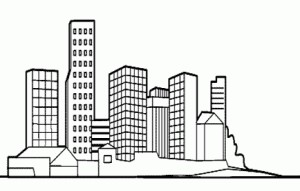 Aplicação de tempo
Aplicação de fogo
Estacionamento inteligente
Ruas e Estacionamentos
14/10/2015
www.nr2.ufpr.br
13
[Speaker Notes: This one defines the mais characteristics of CRN

The focus of this work is cognitive radio ad hoc networks]
Arquitetura Proposta
Aplicação não-semântica
Aplicação semântica
Camada de Aplicação Sobreposta
Camada de Acesso de Sensor Virtual
OA
Overlay 
Ontologia
Internet
OA
OA
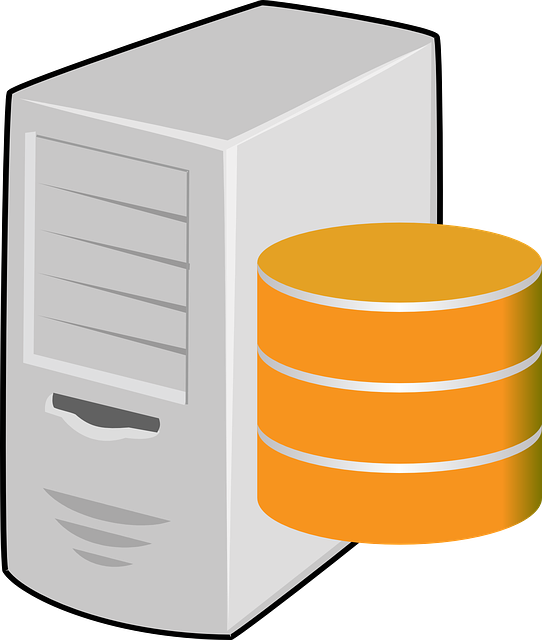 SA
Overlay 
Anotação
SA
Servidor de Registro
AA
AA
AA
AA
Camada Sensor Virtual
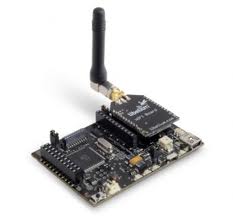 Gerenciador de Ontologia
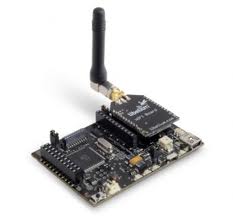 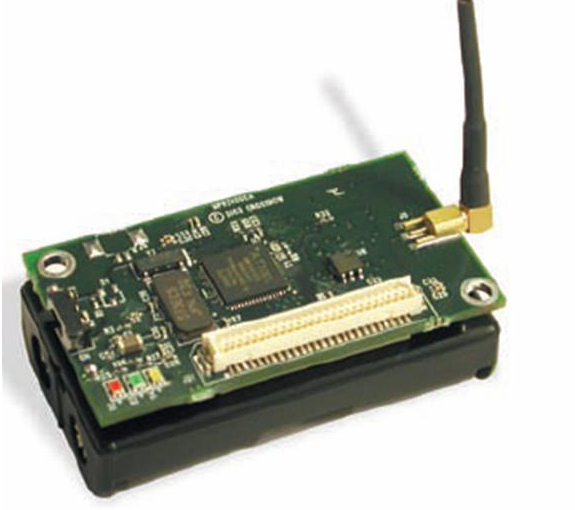 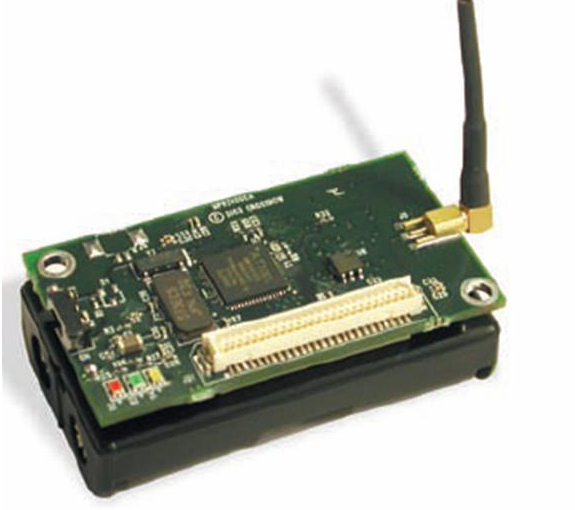 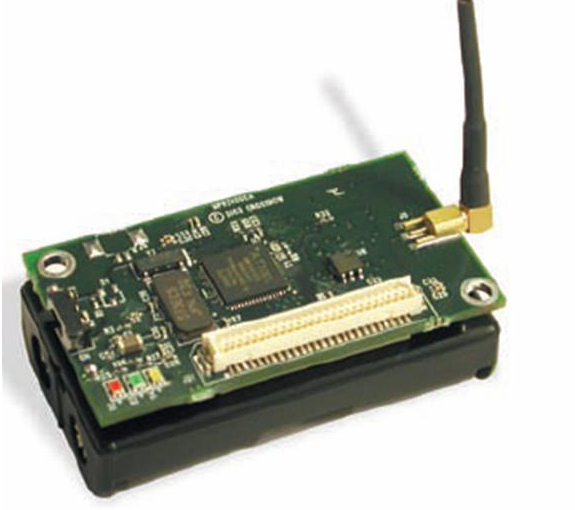 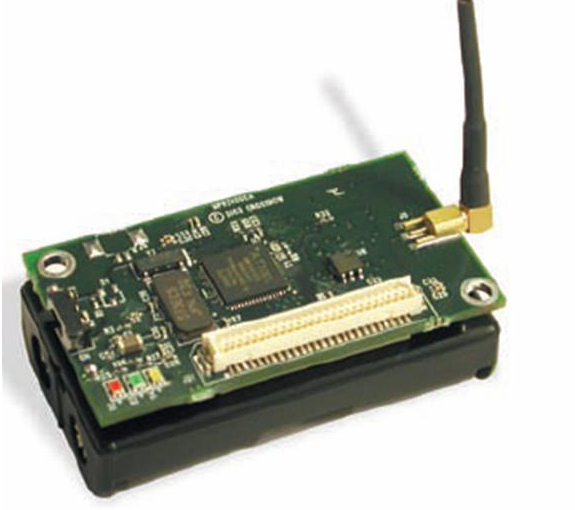 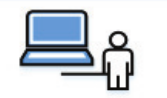 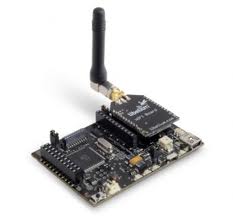 GTO
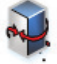 Entidade de Gerenciamento e Operações
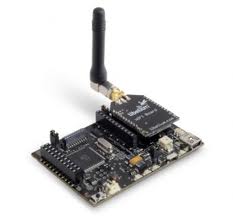 Tipo B
Camada Física
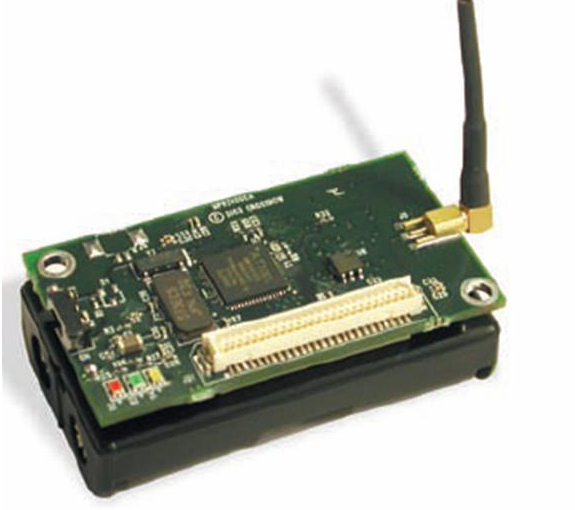 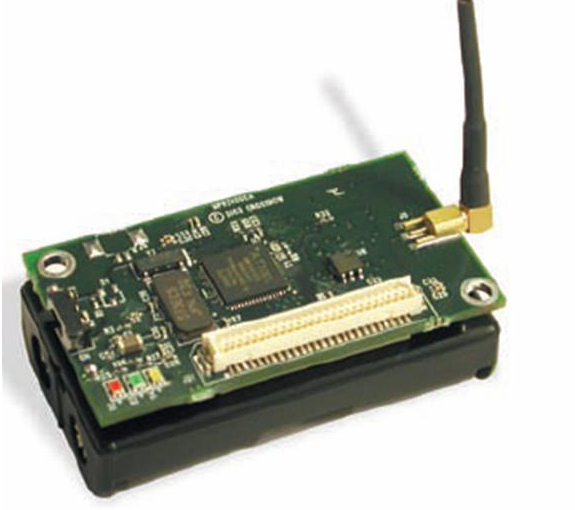 Tipo B
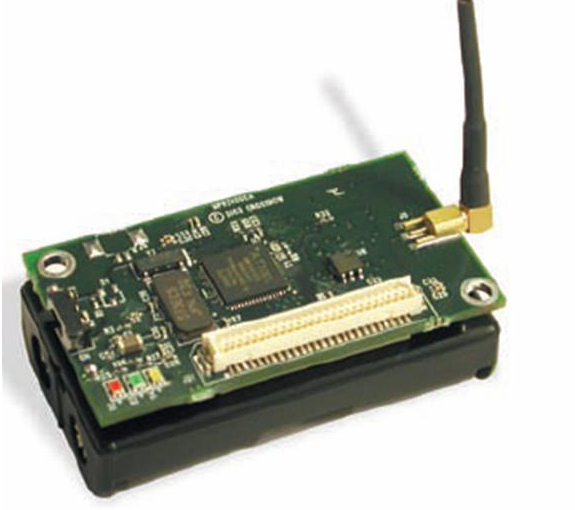 Tipo A
Tipo A
Tipo A
14/10/2015
www.nr2.ufpr.br
14
Arquitetura PropostaOntologia de Base
14/10/2015
www.nr2.ufpr.br
15
Arquitetura PropostaCenário Ilustrativo
Sensor
OA
AA
SA
Usuário
Aplicação Semântica
Verifica Ontologia
Dados Sensor
RequisitaOntologia
Anotação com Domínio de Fogo
Conhecimento
Estado do fogo?
Executa consulta SPARQL
Estado inicial
14/10/2015
www.nr2.ufpr.br
16
Sumário
Introdução
Trabalhos Relacionados
Arquitetura Proposta
Implementação 
Resultados Obtidos
Conclusão e Análise Crítica
14/10/2015
www.nr2.ufpr.br
17
Implementação
Aplicação Semântica de Monitoramento de Fogo
Software como um Serviço – SaaS
Google App Engine (GAE)
Apache Jena Framework (semântica)
Overlays de Anotação e ontologia: protocolo JXTA
RESTful Web Service
14/10/2015
www.nr2.ufpr.br
18
ImplementaçãoDomínio de Ontologia de Monitoramento de Fogo
14/10/2015
www.nr2.ufpr.br
19
ImplementaçãoInferência de Conhecimento da Aplicação
Regras para inferir conhecimento (Jena)





Consulta dados anotados (SPARQL)
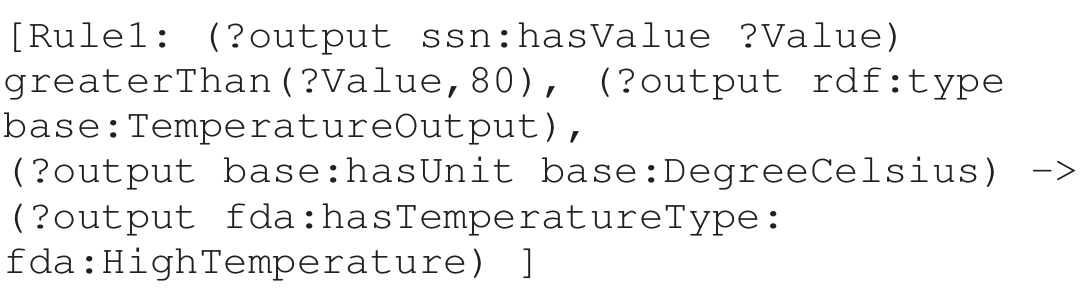 14/10/2015
www.nr2.ufpr.br
20
Sumário
Introdução
Trabalhos Relacionados
Arquitetura Proposta
Implementação 
Resultados Obtidos
Conclusão e Análise Crítica
14/10/2015
www.nr2.ufpr.br
21
Resultados Obtidos Cenário
6 sensores SunSpots (Tipo B)
Tarefas concorrentes:
Temperatura, luz, LEDs piscando

4 sensores TelosB mote (Tipo A)
Tarefas concorrentes:
Temperatura, luz e humidade
SO Contiki
14/10/2015
www.nr2.ufpr.br
22
Resultados ObtidosCenário
Configurações:
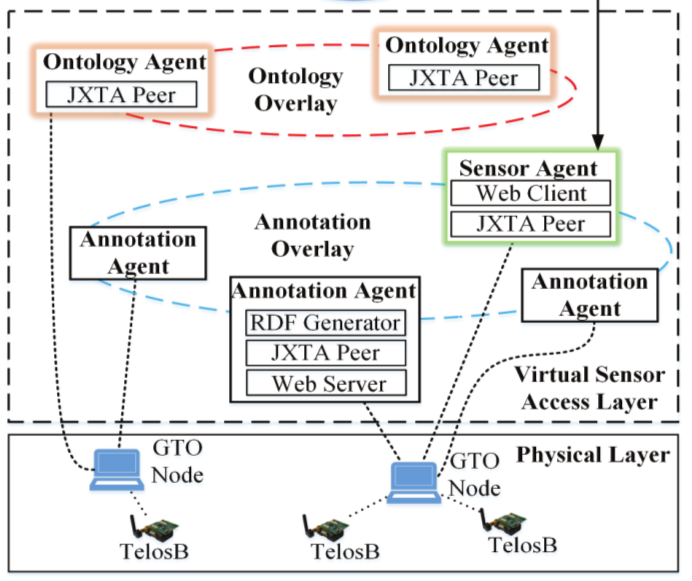 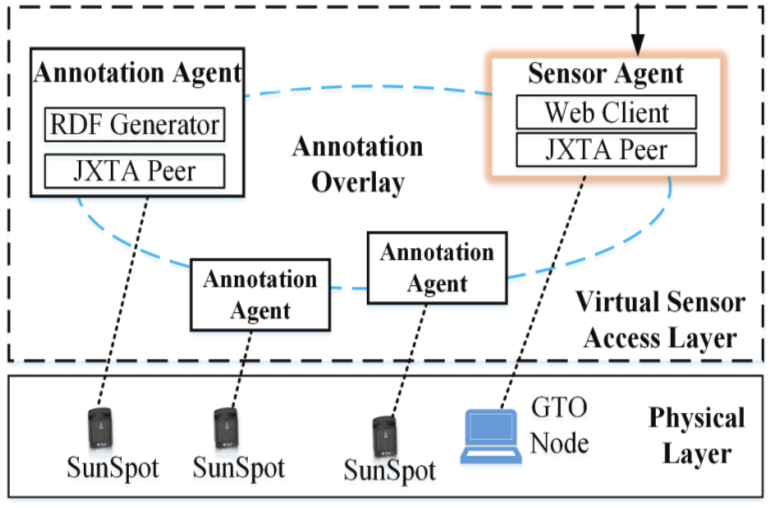 14/10/2015
www.nr2.ufpr.br
23
Resultados ObtidosCenário
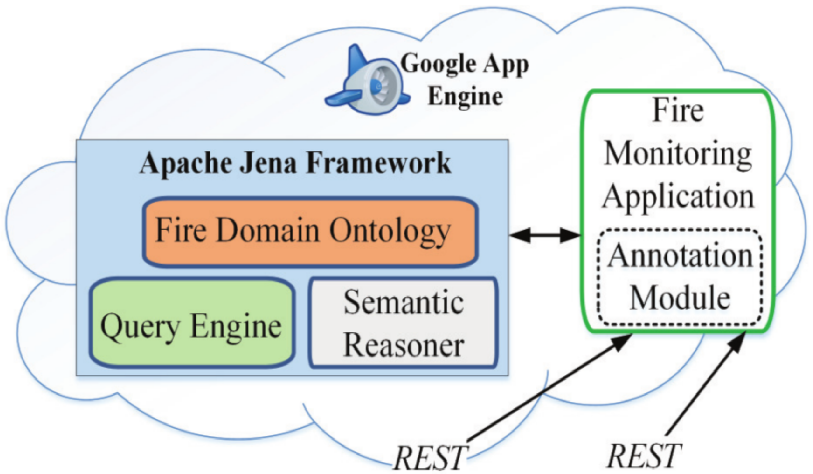 Configurações:
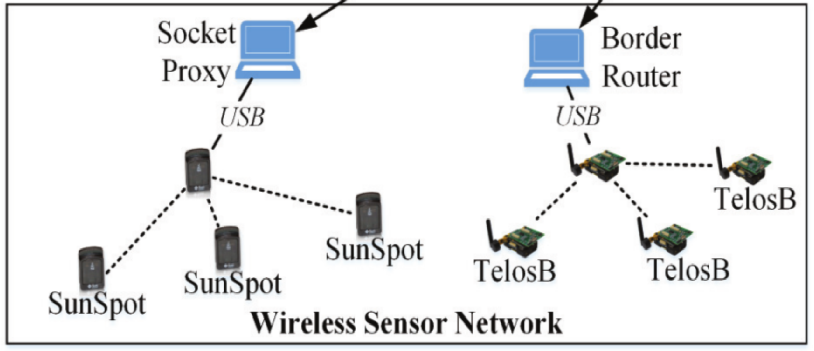 14/10/2015
www.nr2.ufpr.br
24
Resultados ObtidosAtraso Fim a Fim
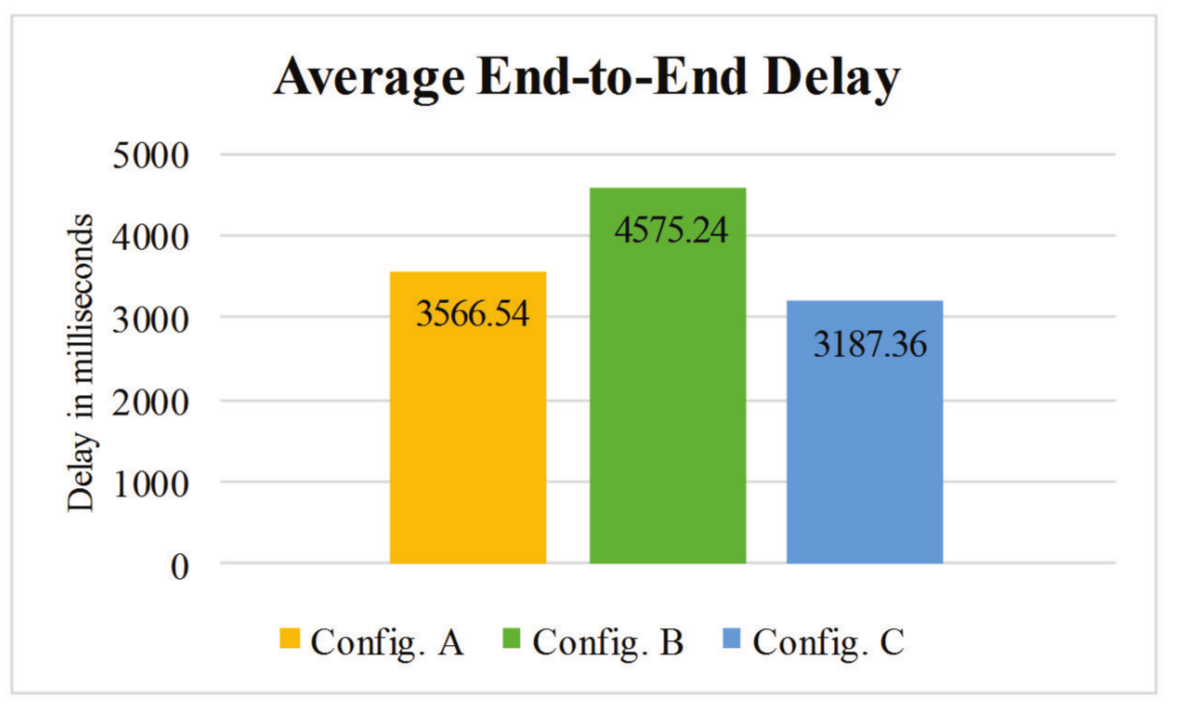 14/10/2015
www.nr2.ufpr.br
25
Resultados ObtidosTempo de Download da Ontologia
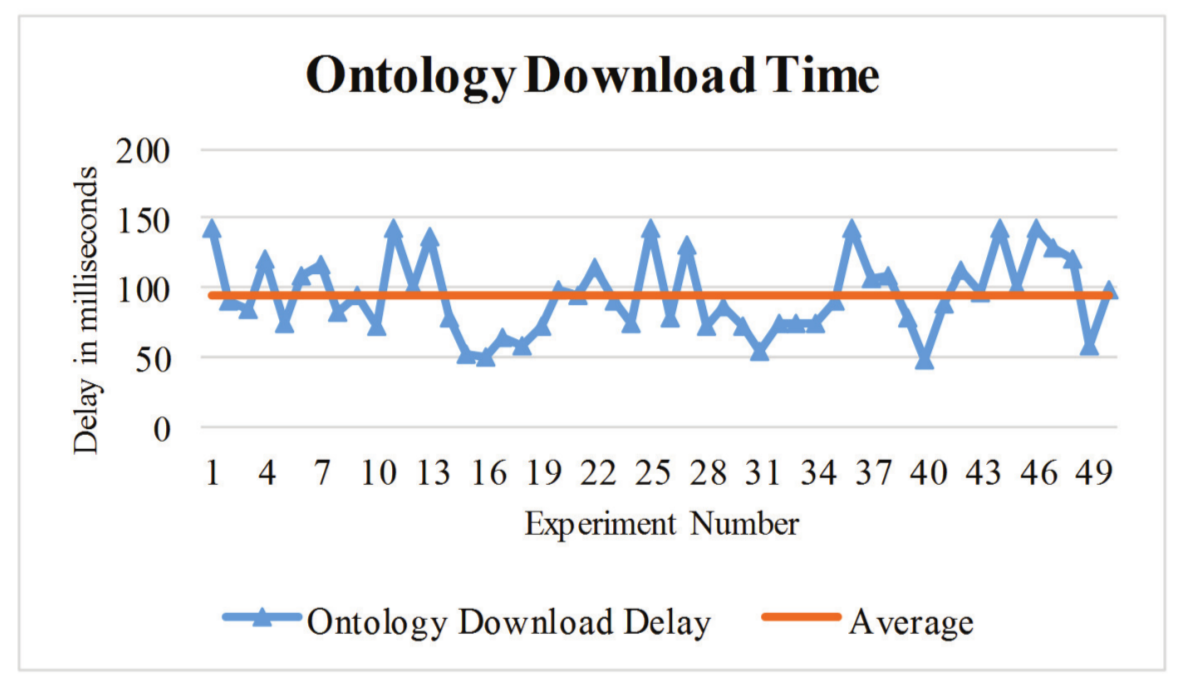 14/10/2015
www.nr2.ufpr.br
26
Resultados ObtidosTempo de Operação Esperada do SunSpots
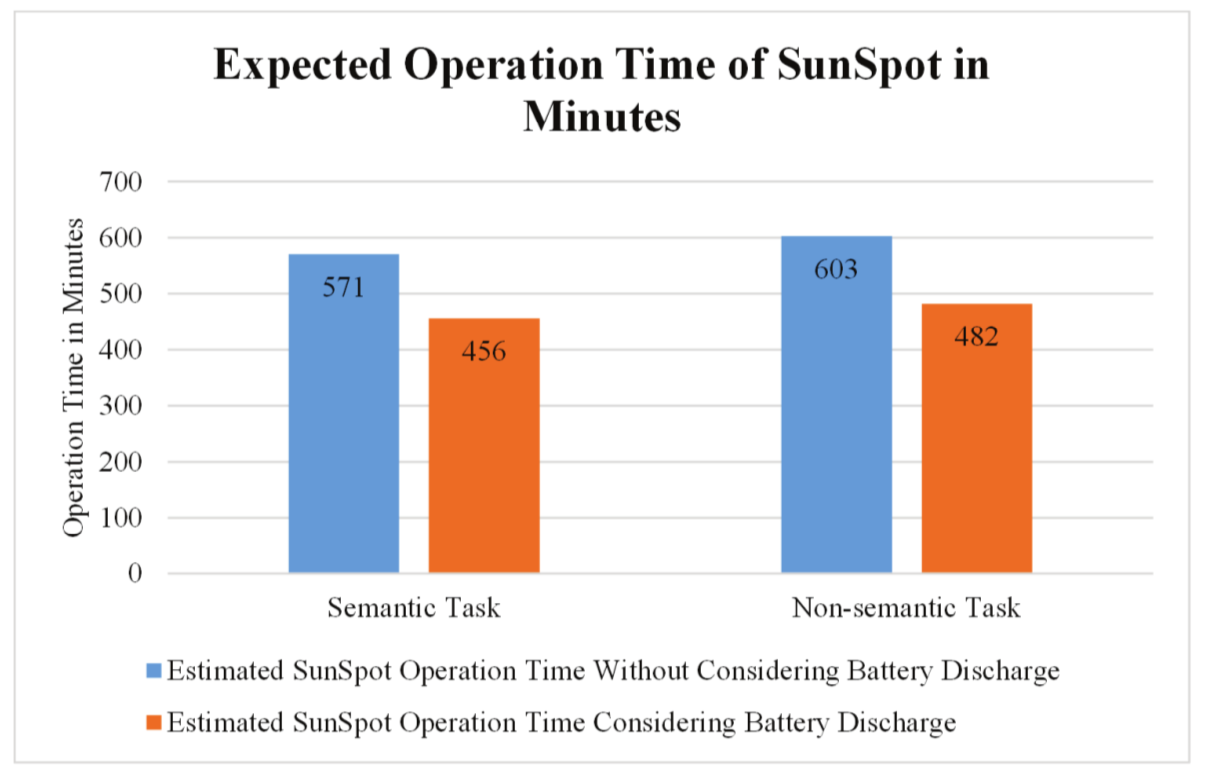 14/10/2015
www.nr2.ufpr.br
27
Sumário
Introdução
Trabalhos Relacionados
Arquitetura Proposta
Implementação 
Resultados Obtidos
Conclusão e Análise Crítica
14/10/2015
www.nr2.ufpr.br
28
Conclusão
Arquitetura de RSSF virtualizadas com anotação de dados
Anotação de Dados fornece alto nível de informação para usuários
Uso de sensores para diferentes aplicações 
RSSF virtualizadas precisam de mais estudos
14/10/2015
www.nr2.ufpr.br
29
Análise CríticaConteúdo
Vantagens
Mecanismo de Anotação de Dados
Informações mais detalhadas para usuários
Sensor executando múltiplas tarefas de diferentes aplicações
Desvantagens
Sobreposição em RSSF
Protocolo JXTA é pesado
Poucas bibliotecas para anotação semântica (Jena J2ME)
Não considera a limitação de energia das RSSFs
(Sensores virtuais)
Ontologias nos sensores
14/10/2015
www.nr2.ufpr.br
30
Análise CríticaFormato
Vantagens
Apresentação do Cenário
Contextualização (introdução e motivação)
Desvantagens
Imagens confusas
Trabalho relacionado pouco argumentado
Necessidade de maior explicação de alguns resultados
14/10/2015
www.nr2.ufpr.br
31
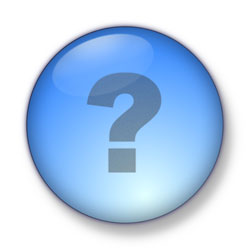 Obrigado pela sua atenção!
Contato:
Andressa Vergutz
avergutz@inf.ufpr.br
www.nr2.ufpr.br